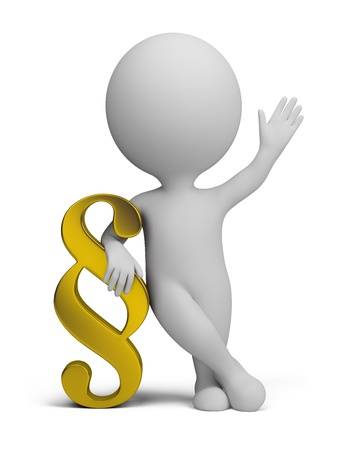 Środki przymusu
Anna Dzięciołowska
Katedra Postępowania Karnego
Wydział Prawa, Administracji i Ekonomii
Uniwersytet Wrocławski
Środki przymusu - czynności organów procesowych zmierzające do wymuszenia spełnienia obowiązków procesowych lub zapewnienia prawidłowego toku procesu.
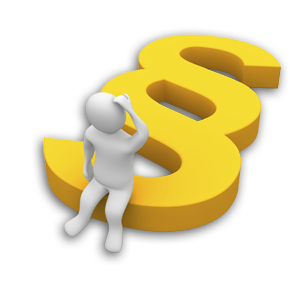 ZATRZYMANIE,
 ŚRODKI ZAPOBIEGAWCZE,
 POSZUKIWANIE OSKARŻONEGO I LIST GOŃCZY,
 LIST ŻELAZNY,
 KARY PORZĄDKOWE,
 ZABEZPIECZENIE MAJĄTKOWE
Systematyka kodeksowa środków przymusu
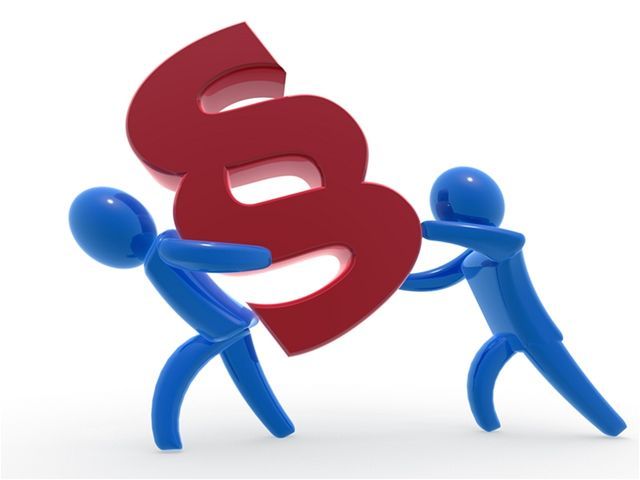 ZATRZYMANIE,
 ŚRODKI ZAPOBIEGAWCZE,
 ŚRODKI WYMUSZAJĄCE SPEŁNIENIE OBOWIĄZKÓW PROCESOWYCH
(kary porządkowe, przymusowe doprowadzenie, przymusowe poddanie badaniom, pobraniu płynów i innym czynnościom),
 ŚRODKI WYMUSZAJĄCE ZACHOWANIE PORZĄDKU W CZASIE ROZPRAWY (tzw. policja sesyjna)
ZABEZPIECZENIE MAJĄTKOWE
Systematyka doktrynalna środków przymusu
Dział dotyczący dowodów 
 art. 217 § 5 – zatrzymanie/odebranie rzeczy
 art. 220 - przeszukanie
Dział dotyczący postępowania przed sądem I instancji 
 art. 374 § 2 – obecność oskarżonego na rozprawie
 art. 375 § 1 – usunięcie oskarżonego z sali rozpraw
 art. 376 § 1 – prowadzenie rozprawy pod nieobecność oskarżonego 
Dział dotyczący stron postępowania 
 art. 74 – środki przymusu dowodowego wobec oskarżonego i osoby podejrzanej 
 art. 75 § 2 – zatrzymanie i przymusowe doprowadzenie oskarżonego
	Ustawa z dnia 27 lipca 2001 r. prawo o ustroju sądów powszechnych 	(art. 48 – 51)
Ujęcie „obywatelskie”
– art. 243 k.p.k.
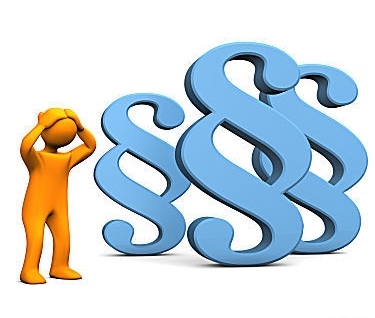 Zatrzymanie
(właściwe)
– art. 244 k.p.k.
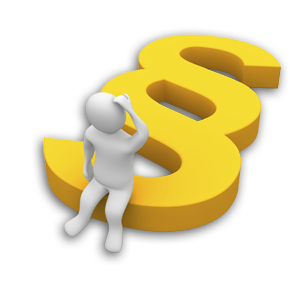 Wyrok SA we Wrocławiu
z dnia z 03.03.2016 r., sygn. akt: II AKa 35/16
Artykuł 244 § 1 k.p.k. wymaga do zatrzymania osoby podejrzanej jedynie uzasadnionego przypuszczenia, że popełniła ona przestępstwo. Uzasadnione przypuszczenie popełnienia przestępstwa jest pojęciem szerszym od uzasadnionego podejrzenia popełnienia przestępstwa. Dopuszcza możliwość stosowania zatrzymania w szerszym zakresie wypadków.
Przepis art. 244 § 2 nakłada na organy procesowe obowiązek bezwzględny pouczenia zatrzymanego na piśmie o przyczynach zatrzymania i jego podstawowych prawach: 
1. prawie do skorzystania z pomocy adwokata lub radcy prawnego i bezpośredniej rozmowy z nim (art. 245)
2. korzystania z bezpłatnej pomocy tłumacza, jeżeli nie włada w wystarczającym stopniu językiem polskim, 
3. złożenia oświadczenia i odmowy złożenia oświadczenia, 
4. otrzymania odpisu protokołu zatrzymania, 
5. dostępu do pierwszej pomocy medycznej
6. poinformowania – na żądanie zatrzymanego – osoby najbliższej lub innej bliskiej osoby o zatrzymaniu 
7. prawie do złożenia zażalenia na zatrzymanie 
8. prawie kontaktu z właściwym urzędem konsularnym (jeżeli zatrzymany jest obcokrajowcem)
9. prawie do natychmiastowego zwolnienia jeżeli ustała przyczyna zatrzymania albo upłynął maksymalny okres zatrzymania 
Zatrzymany ma również prawo do żądania odszkodowania za niesłuszne zatrzymanie, jeżeli środek przymusu z art. 244 był stosowany bez podstawy prawnej. 
Obowiązek poinformowania zostanie zrealizowany tylko wówczas, gdy wymagany przez ustawę zakres informacji, przekazany w sposób zrozumiały, dotrze do świadomości zatrzymywanego. Trzeba wobec tego uwzględnić m.in. stan psychiczny takiej osoby, jej poziom intelektualny, a także stan zdrowia, a gdy jest to osoba niewładająca językiem polskim - pośrednictwo tłumacza
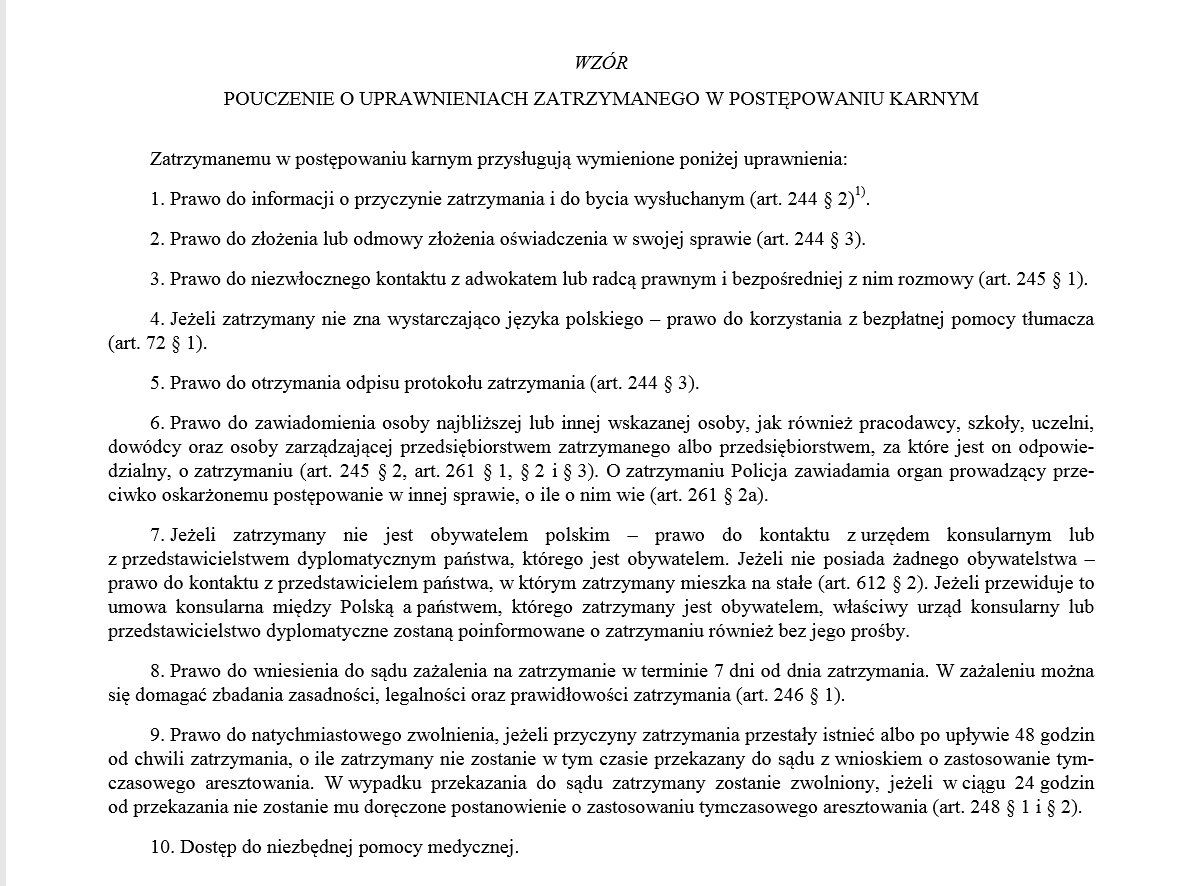 Obowiązki organu zatrzymującego:
 pouczyć zatrzymanego o jego prawach 
 wysłuchać go (jeżeli chce złożyć oświadczenia)
 sporządzić protokół zatrzymania i doręczyć go zatrzymanemu
 zebrać niezbędne dane o zatrzymanym 
 zawiadomić prokuratora
 umożliwić zatrzymanemu kontakt z adwokatem (lub radcą prawnym) i bezpośrednią z nim rozmowę
 natychmiast zwolnić na polecenie sądu lub prokuratora, gdy odpadnie przyczyna zatrzymania lub upłynie maksymalny czas zatrzymania 
 humanitarnego traktowania zatrzymanego
Wyrok SA w Katowicach
z dnia 27.08.2014 r., sygn. akt: II AKa 230/14
Odstąpienie od natychmiastowego sporządzenia protokołu zatrzymania, odebrania oświadczenia od osoby wraz z pouczeniem o przysługujących jej uprawnieniach w rozumieniu art. 244 § 3 k.p.k., czy też osadzenie jej w miejscu, które z reguły nie jest taktowane jako typowe miejsce odosobnienia, np. w szpitalu w trakcie hospitalizacji ze względów zdrowotnych pod strażą funkcjonariuszy Policji, ograniczające swobodę, kontakty z innymi osobami, w tym z zewnątrz, czy też możliwość poruszania się, uprawnia sąd do uznania takiego stanu za zatrzymanie mające charakter procesowy, w sytuacji spełnienia przesłanek, o jakich mowa w przepisie art. 244 § 1 k.p.k., legitymujące taką osobę do wystąpienia z roszczeniem o odszkodowanie i zadośćuczynienie za doznaną krzywdę, o ile takie faktyczne zatrzymanie z punktu widzenia całokształtu okoliczności sprawy spełniać będzie wymagania objęte unormowaniem wynikającym z przepisu art. 552 pkt 4 k.p.k.
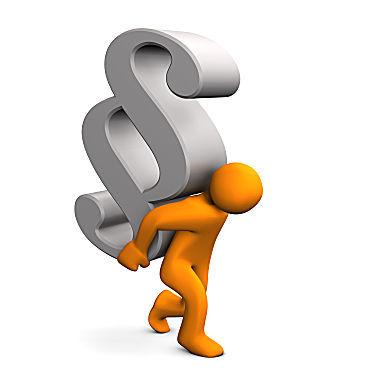 Zatrzymanie
prokuratorskie
– art. 247 k.p.k.
Czas zatrzymania
art. 248 k.p.k.
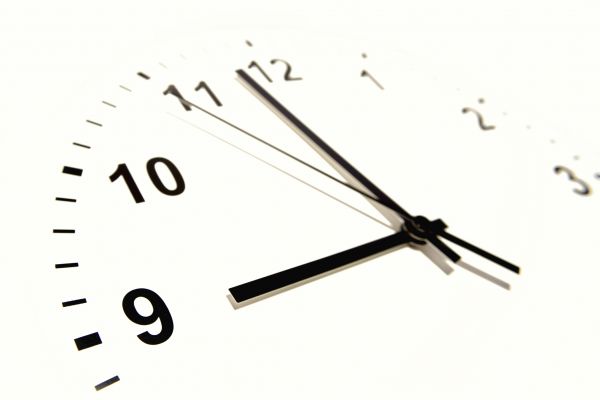 Zażalenie na zatrzymanie – art. 246 k.p.k.
Zażalenie – do sądu rejonowego miejsca zatrzymania lub prowadzenia postępowania w terminie  7 dni od dnia zatrzymania za pośrednictwem organu, który dokonał zatrzymania lub bezpośrednio do sądu jeżeli zatrzymany nie jest już pozbawiony wolności. 
Sąd ocenia, czy zatrzymanie było:
Legalne - zgodne z obowiązującym prawem; np. czy zostało dokonane względem osoby, którą w ogóle można zatrzymać albo czy zostały spełnione przesłanki zatrzymania 
legalność pozbawienia wolności należy widzieć możliwie szeroko, zgodnie z zasadami interpretowania konstytucyjnych określeń. Badaniu sądu podlega więc kwestia istnienia podstaw zatrzymania, ocena, na ile w zaistniałych okolicznościach zatrzymanie było dopuszczalne, prawidłowość zastosowanej procedury, potrzeba dalszego przebywania w stanie zatrzymania.
Wyrok TK z dnia 6 grudnia 2004 r., SK 29/04
Prawidłowe - ocena sposobu wykonania zatrzymania; np. czy osoba zatrzymana została pouczona o swoich prawach
Zasadne - ocena zasadności dokonania tej czynności, przy uwzględnieniu okoliczności faktycznych konkretnej sprawy i zasady proporcjonalności.
Przekazanie zażalenia i jego rozpoznanie musi nastąpić niezwłocznie. Sąd rozpoznaje zażalenie na posiedzeniu w składzie 1 sędziego. W posiedzeniu ma prawo wziąć udział zatrzymany (art. 464 § 1).
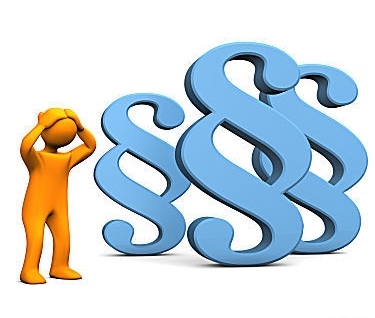 Zatrzymania pozaprocesowe
zatrzymanie penitencjarne (art. 15 ust. 1 pkt. 2a ustawy o Policji) – jeżeli osoba pozbawiona wolności, która za zezwoleniem organu opuściła areszt śledczy lub zakład karny i w wyznaczonym terminie do niego nie powróciła 
 zatrzymanie porządkowe (prewencyjne) (art. 15 ust. 1 pkt. 3 ustawy o Policji) - zatrzymanie osób stwarzających w sposób oczywisty bezpośrednie zagrożenie dla życia lub zdrowia ludzkiego albo mienia;
 zatrzymanie administracyjne (art. 40 ust. 1 i 3 ustawy z 26 października 1982 r. o wychowaniu w trzeźwości i przeciwdziałaniu alkoholizmowi) – dot. osób w stanie nietrzeźwości, które swoim zachowaniem daje powód do zgorszenia w miejscu publicznym, znajdują się w okolicznościach zagrażających ich życiu lub zdrowiu albo zagrażających życiu lub zdrowiu innych osób; mogą  zostać doprowadzone np. do izby wytrzeźwień aż do wytrzeźwienia, nie dłużej jednak niż 24 godziny, osobę do lat 18 umieszcza się w odrębnych pomieszczeniach, oddzielnie od osób dorosłych 
 zatrzymanie cudzoziemca
 zatrzymanie krótkotrwałe (chwilowe) (art. 15 ust. 1 pkt. 1 ustawy o Policji) - w celu ustalenia tożsamości osoby
 zatrzymanie stadionowe (art. 20 ust. 1 pkt. 5 ustawy o bezpieczeństwie imprez masowych) – służby porządkowe i informacyjne na imprezie masowej są uprawnione do ujęcia, w celu niezwłocznego przekazania Policji, osób stwarzających bezpośrednie zagrożenie dla dóbr powierzonych ochronie oraz osób dopuszczających się czynów zabronionych
Katalog środków zapobiegawczych
Izolacyjny:
 tymczasowe aresztowanie,
Nieizolacyjne:
 poręczenie:
majątkowe,
społeczne,
osoby godnej zaufania,
 dozór:
zwykły,
warunkowy,
 nakaz opuszczenia lokalu zajmowanego wspólnie z pokrzywdzonym,
 zawieszenie w czynnościach służbowych lub wykonywaniu zawodu oraz nakazy i zakazy określonego zachowania,
 zakaz opuszczania kraju
Cele
zabezpieczenie prawidłowego toku postępowania (cel zasadniczy)
zapobiegnięcie popełnienia przez oskarżonego nowego ciężkiego przestępstwa (cel akcesoryjny)
Funkcje
Zasadnicze:
funkcja zabezpieczająca: chroni postępowanie karne przed bezprawnym jego utrudnianiem,
funkcja prewencyjna: uniemożliwia bezprawny wpływ na prawidłowy tok postępowania,
Akcesoryjna:
funkcja ochronna: zapobiegnięcie nowemu ciężkiemu przestępstwu

Niedopuszczalne jest spełnianie funkcji represyjnej.
Przesłanki
ogólna (art. 249 KPK)
 szczególne (art. 258 KPK)

Przesłanki należy odróżnić od podstaw stosowania środków zapobiegawczych, którymi są przepisy prawa zezwalające na ich stosowanie.
Kazus nr 1
Prokurator złożył do Sądu Rejonowego w O. wniosek o zastosowanie tymczasowego aresztowania wobec Henryka W. Prokurator powołał się na przesłankę ogólną z art. 249 KPK oraz przesłankę szczególną z art. 258 § 2 KPK, ponieważ podejrzanemu postawiono zarzut zabójstwa z art. 148 § 1 KK. Prokurator nie powołał się na żadną inną przesłankę szczególną.
Oceń zasadność wniosku prokuratora.
Dyrektywy
MINIMALIZACJI
art. 257 k.p.k.
ADAPTACJI
art. 253, 254 k.p.k.
ADEKWATNOŚCI
art. 258a k.p.k.
Jeżeli oskarżony uniemożliwia lub utrudnia wykonywanie zastosowanego wobec niego środka zapobiegawczego lub umyślnie naruszył obowiązek lub zakaz związany ze stosowaniem takiego środka, sąd lub prokurator jest zobowiązany zastosować środek zapobiegawczy gwarantujący skuteczną realizację celów jego stosowania.
art. 258a k.p.k.
*od 14.03.2023 r.
Jeżeli oskarżony uniemożliwia lub utrudnia wykonywanie zastosowanego wobec niego środka zapobiegawczego lub umyślnie naruszył obowiązek lub zakaz związany ze stosowaniem takiego środka, sąd lub prokurator stosuje środek zapobiegawczy gwarantujący skuteczną realizację celów jego stosowania
Tymczasowe aresztowanie
Art. 249a k.p.k.:
§ 1. Podstawę orzeczenia o zastosowaniu lub przedłużeniu tymczasowego aresztowania mogą stanowić ustalenia poczynione na podstawie: 
1) dowodów jawnych dla oskarżonego i jego obrońcy, 
2) dowodów z zeznań świadków, o których mowa w art. 250 § 2b (w wyodrębnionym zbiorze). 
§ 2. Sąd, uprzedzając o tym prokuratora, uwzględnia z urzędu także okoliczności, których prokurator nie ujawnił, po ich ujawnieniu na posiedzeniu, jeżeli są one korzystne dla oskarżonego. 
Art. 250 k.p.k.:
§ 2. Tymczasowe aresztowanie stosuje w postępowaniu przygotowawczym na wniosek prokuratora sąd rejonowy, w którego okręgu prowadzi się postępowanie, a w wypadkach nie cierpiących zwłoki także inny sąd rejonowy. Po wniesieniu aktu oskarżenia tymczasowe aresztowanie stosuje sąd, przed którym sprawa się toczy.
Zakazy stosowania tymczasowego aresztowania
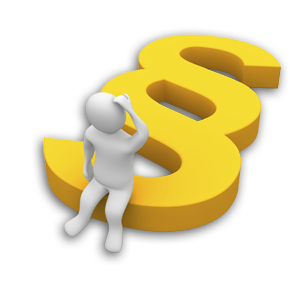 Czas stosowania tymczasowego aresztowania
 art. 263 k.p.k.,
art. 264 k.p.k.
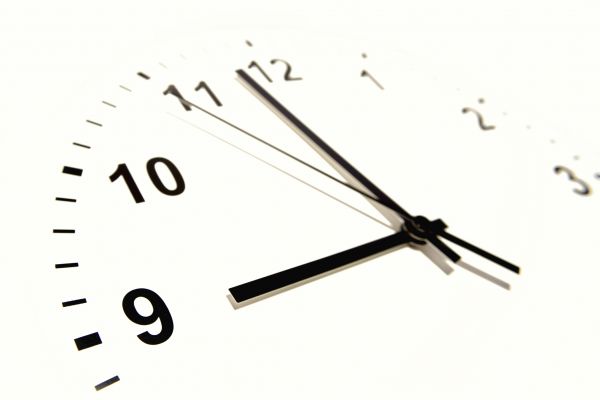 art. 264 k.p.k. (od 01.01.2023 r.)

§ 3a. Tymczasowe aresztowanie stosowane do czasu rozpoczęcia wykonywania środka zabezpieczającego polegającego na umieszczeniu sprawcy w zakładzie zamkniętym wykonuje się tylko w postaci umieszczenia takiego sprawcy w odpowiednim zakładzie leczniczym, w tym w zakładzie psychiatrycznym, wymienionym w wykazie określonym w przepisach wydanych na podstawie art. 260 § 2.

§ 4. Tymczasowe aresztowanie w wypadku orzeczenia wobec skazanego kary pozbawienia wolności oraz środka zabezpieczającego polegającego na umieszczeniu sprawcy w zakładzie zamkniętym stosowane do czasu rozpoczęcia wykonywania kary pozbawienia wolności wykonuje się w warunkach umożliwiających stosowanie odpowiedniego postępowania leczniczego, terapeutycznego, rehabilitacyjnego oraz resocjalizacyjnego.
poręczenie majątkowe
poręczenie społeczne i osoby godnej zaufania
dozór zwykły
dozór warunkowy i nakaz opuszczenia lokalu zajmowanego wspólnie z pokrzywdzonym
nakazy i zakazy
list gończy
list żelazny
kary porządkowe
zabezpieczenie majątkowe
NOWY ART. 276A K.P.K. §  1. Tytułem środka zapobiegawczego można orzec wobec oskarżonego o przestępstwo popełnione w stosunku do członka personelu medycznego, w związku z wykonywaniem przez niego czynności opieki medycznej lub osoby przybranej personelowi medycznemu do pomocy w związku z wykonywaniem tych czynności, zakaz zbliżania się do pokrzywdzonego na wskazaną odległość, zakaz kontaktów lub zakaz publikacji, w tym za pośrednictwem systemów informatycznych lub sieci telekomunikacyjnych treści godzących w prawnie chronione dobra pokrzywdzonego.
§  2. Zakazy, o których mowa w § 1, mogą być połączone z określeniem poręczenia majątkowego. Do poręczenia majątkowego zastosowanie mają przepisy art. 266-270, z tym że stanowiące przedmiot poręczenia wartości majątkowe lub zobowiązania ulegają przepadkowi albo ściągnięciu również w razie niezastosowania się do zakazów o których mowa w § 1.
§  3. Zakaz publikacji treści godzących w prawnie chronione dobra pokrzywdzonego, o którym mowa w § 1, obejmuje zakaz publikowania i innego udostępniania tych treści niezależnie od tego, czy zostały wytworzone przez oskarżonego czy inną osobę, za pośrednictwem internetowych portali, stanowiących usługę świadczoną drogą elektroniczną w rozumieniu ustawy z dnia 18 lipca 2002 r. o świadczeniu usług drogą elektroniczną.
§  4. Czas stosowania zakazów o których mowa w § 1, określa się przy uwzględnieniu potrzeb w zakresie zabezpieczenia prawidłowego biegu postępowania karnego oraz zapewnienia odpowiedniej ochrony pokrzywdzonemu lub osobom dla niego najbliższym.
§  5. Przedłużenie stosowania zakazu na dalszy okres, przekraczający łącznie 6 miesięcy, w postępowaniu przygotowawczym może dokonać, na wniosek prokuratora, sąd rejonowy, w okręgu którego prowadzone jest postępowanie.
NOWY ART. 232B K.P.K. §  1. W stanie zagrożenia epidemicznego lub stanie epidemii zajęte przedmioty mające znaczenie dla zdrowia lub bezpieczeństwa publicznego, można nieodpłatnie przekazać podmiotom leczniczym, Państwowej Straży Pożarnej, Siłom Zbrojnym Rzeczypospolitej Polskiej, Policji, Straży Granicznej oraz instytucjom państwowym i samorządowym. Art. 192 Kodeksu karnego wykonawczego stosuje się odpowiednio.
§  2. Postanowienie o nieodpłatnym przekazaniu przedmiotów wydaje w postępowaniu przygotowawczym prokurator, a po wniesieniu aktu oskarżenia sąd właściwy do rozpoznania sprawy.
§  3. Na postanowienie, o którym mowa w ust. 2, przysługuje zażalenie. Wniesienie zażalenia nie wstrzymuje wykonania zaskarżonego postanowienia.


art. 192 k.k.w.§  1. W razie uchylenia orzeczenia o przepadku, jego darowania lub zwolnienia rzeczy w wyniku wniesionego powództwa składniki mienia przejęte w trakcie wykonania przepadku zwraca się uprawnionemu. W razie niemożności zwrotu Skarb Państwa odpowiada za szkodę, którą poniósł uprawniony.
§  2. Osoba, której zwraca się przedmioty objęte przepadkiem lub wypłaca odszkodowanie w ramach odpowiedzialności, o której mowa w § 1, obowiązana jest do zwrotu Skarbowi Państwa sum zapłaconych wierzycielom na podstawie art. 190 do wysokości wartości zwróconych składników mienia lub wypłaconego odszkodowania. Jeżeli zwrotowi podlega nieruchomość, wierzytelność Skarbu Państwa zabezpiecza się przez wpis hipoteki przymusowej w księdze wieczystej prowadzonej dla tej nieruchomości. Podstawę wpisu stanowi postanowienie o zabezpieczeniu, wydane przez naczelnika urzędu skarbowego.
§  3. W zakresie nieuregulowanym w niniejszej ustawie do odpowiedzialności, o której mowa w § 1, stosuje się przepisy Kodeksu cywilnego.
§  4. Przepisy § 1-3 stosuje się odpowiednio do przepadku orzeczonego w razie zawieszenia lub umorzenia postępowania.
NOWE BRZMIENIE art. 280 (od. 01.01.2023 r.)

§ 3. List gończy podlega rozpowszechnieniu przez opublikowanie za pomocą Internetu, chyba że sąd lub prokurator postanowi inaczej.

§ 4. Sąd lub prokurator, zależnie od potrzeby, może postanowić o rozpowszechnieniu listu gończego przez rozesłanie, rozplakatowanie lub opublikowanie, w szczególności za pomocą prasy, radia i telewizji.
NOWE BRZMIENIE art. 250 § 3c (od. 01.01.2023 r.)

§ 3c. W wypadku określonym w § 3b w posiedzeniu bierze udział w miejscu przebywania podejrzanego referendarz sądowy lub asystent sędziego zatrudniony w sądzie, w którego okręgu przebywa podejrzany, lub przedstawiciel administracji zakładu karnego lub aresztu śledczego, jeżeli podejrzany przebywa w zakładzie karnym lub areszcie śledczym.
NOWE BRZMIENIE art. 266 (od. 14.03.2023 r.)

a) w § 1a dodaje się zdania trzecie i czwarte w brzmieniu:
W postępowaniu przygotowawczym przyjęcia przedmiotu poręczenia majątkowego dokonuje prokurator. Oświadczenie w przedmiocie źródła pochodzenia przedmiotu poręczenia majątkowego osoba składająca poręczenie składa pod rygorem odpowiedzialności karnej, o czym należy ją uprzedzić.

b) dodaje się § 3 w brzmieniu:
Na postanowienie prokuratora o odmowie przyjęcia przedmiotu zastosowanego przez sąd poręczenia majątkowego zażalenie przysługuje podejrzanemu i osobie składającej poręczenie. Zażalenie rozpoznaje sąd wyższego rzędu nad sądem, który zastosował poręczenie majątkowe. Jeżeli poręczenie majątkowe zastosował sąd apelacyjny, zażalenie rozpoznaje ten sąd w składzie trzech sędziów..";
NOWE BRZMIENIE art. 291 i art. 295 (od. 14.12.2023 r.)

W art. 291 w § 2 pkt 2 otrzymuje brzmienie:

niezależnie od tego, czy wydano postanowienie o przedstawieniu zarzutów lub postawiono zarzut w związku z przystąpieniem do przesłuchania w charakterze podejrzanego - na mieniu, które podlegałoby:
a) przepadkowi lub zwrotowi na podstawie art. 45a § 1 lub 2 Kodeksu karnego oraz art. 43 § 1 lub 2 lub art. 43a Kodeksu karnego skarbowego,
b) przepadkowi lub zwrotowi na podstawie art. 44 Kodeksu karnego, jeżeli co do tego mienia na podstawie odrębnych przepisów zastosowano wstrzymanie transakcji lub blokadę rachunku;
c) przepadkowi pojazdu mechanicznego, o którym mowa w art. 44b Kodeksu karnego.";

W art. 295 po § 1 dodaje się § 1a w brzmieniu:

W razie popełnienia przestępstwa za które orzeka się przepadek pojazdu mechanicznego, o którym mowa w art. 44b Kodeksu karnego, Policja dokonuje tymczasowego zajęcia pojazdu mechanicznego prowadzonego przez sprawcę w czasie popełnienia tego przestępstwa.